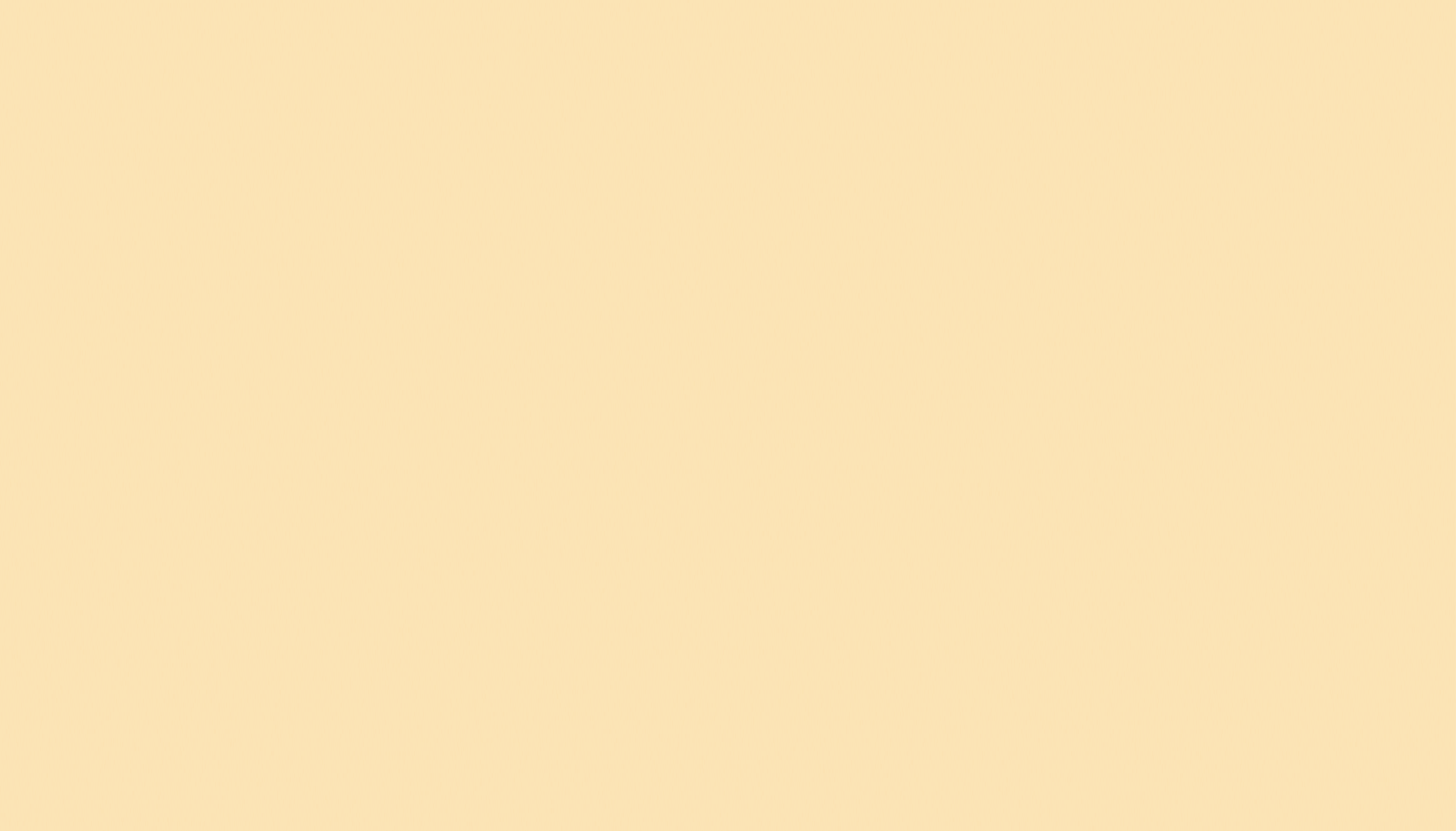 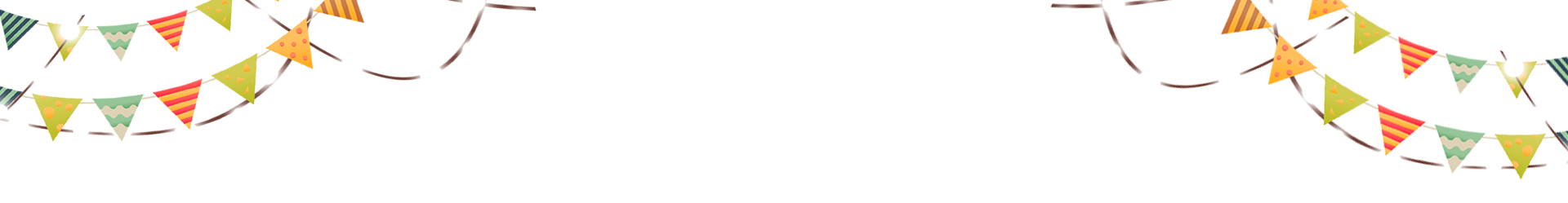 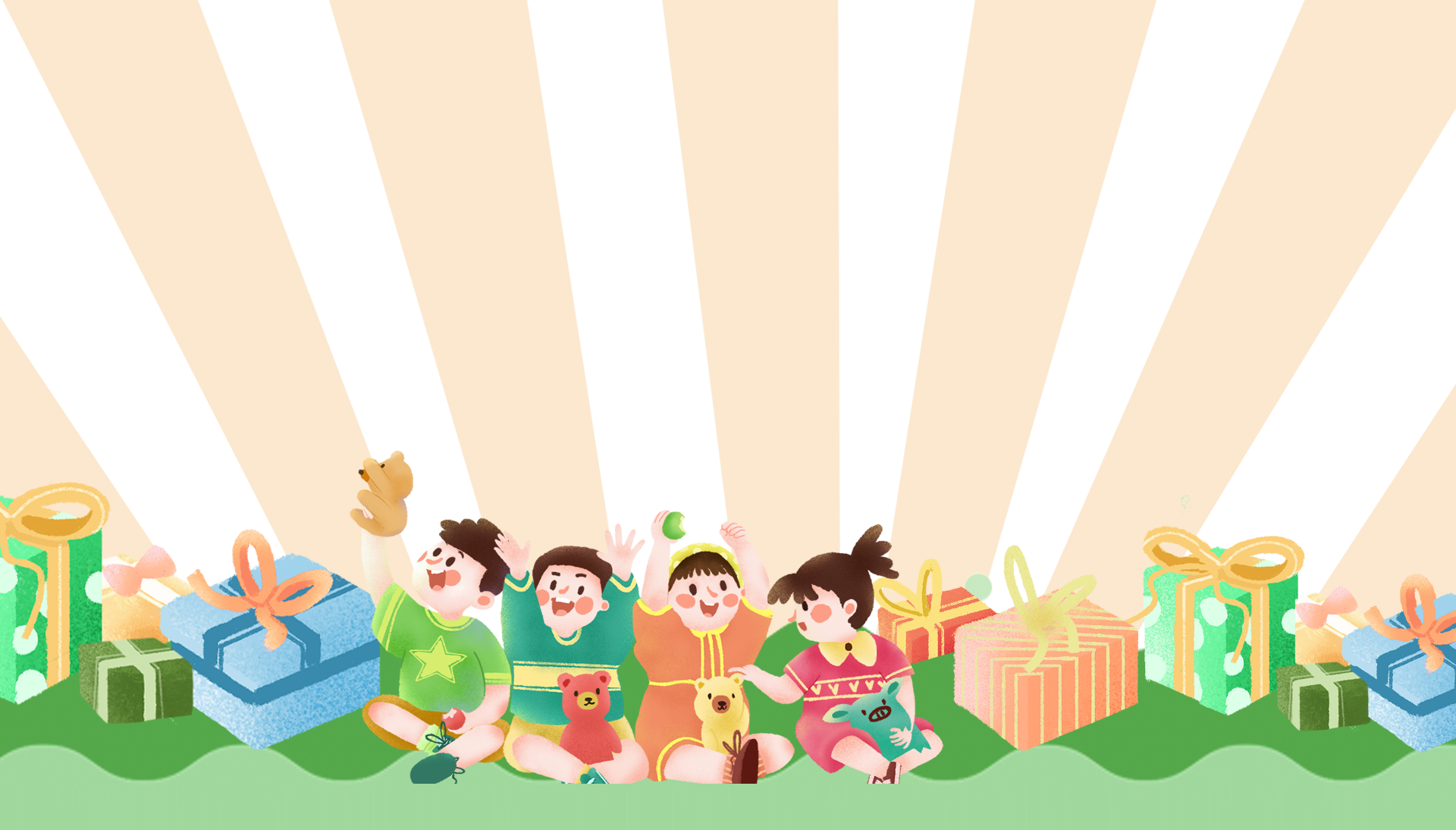 LỊCH SỬ VÀ ĐỊA LÍ
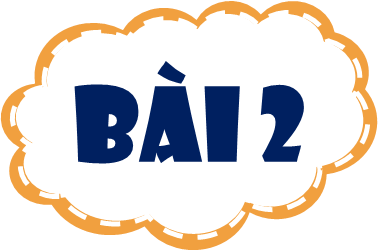 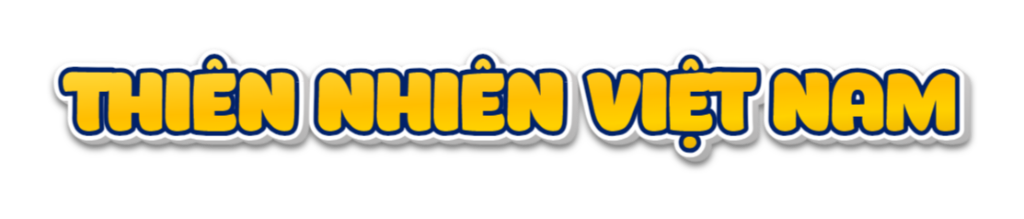 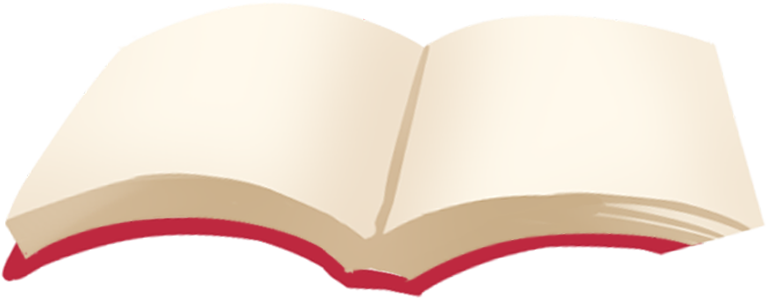 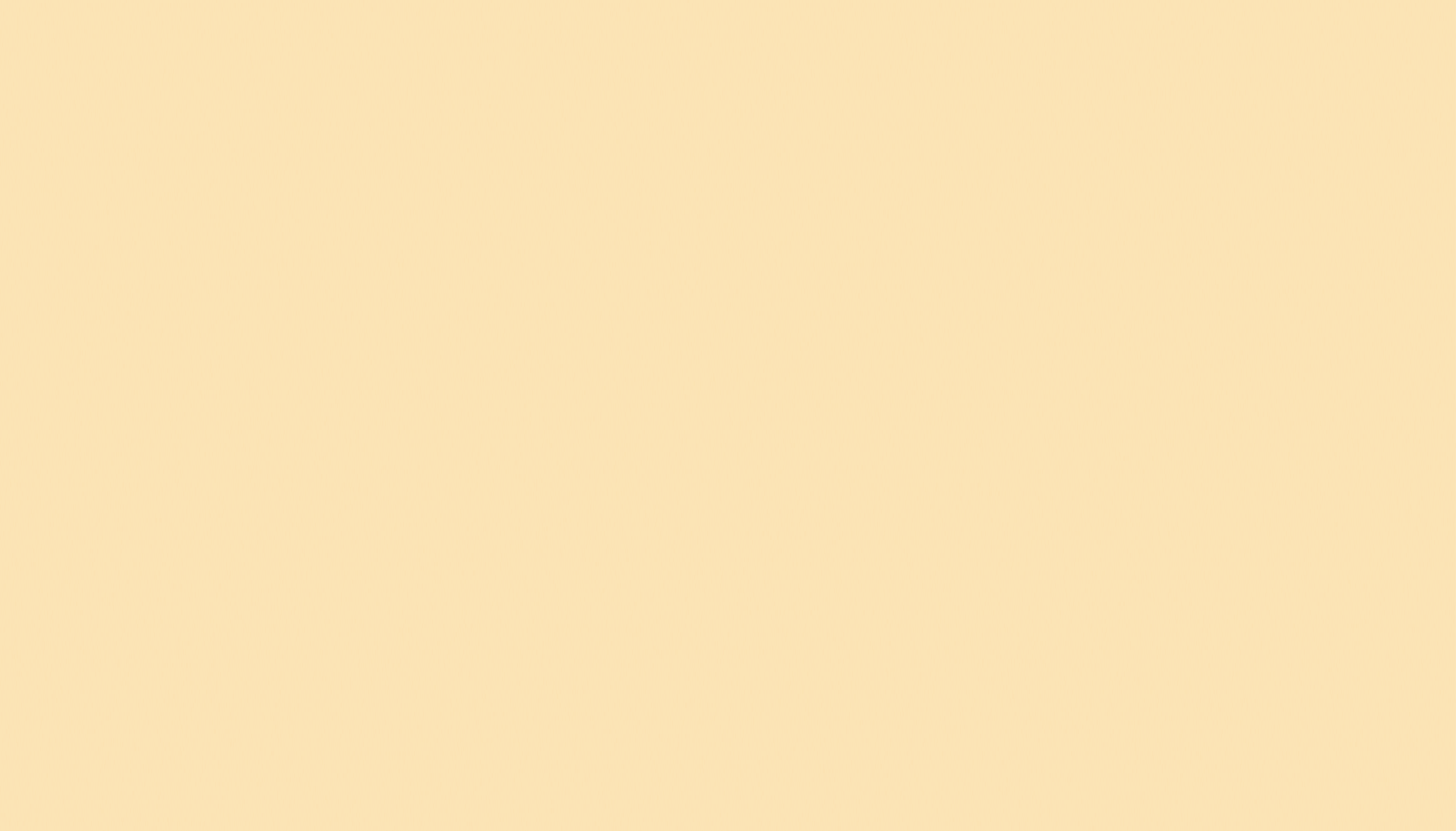 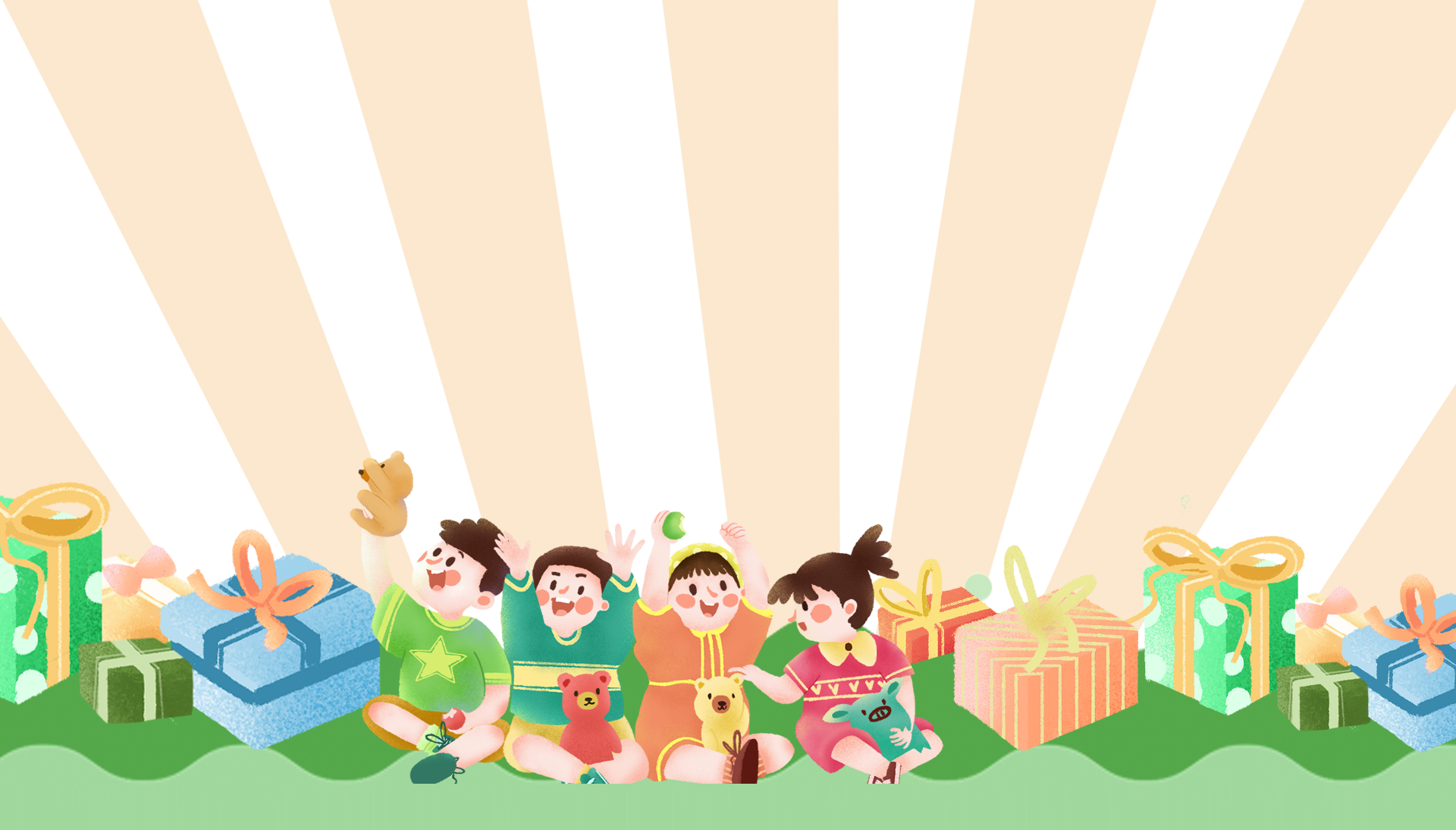 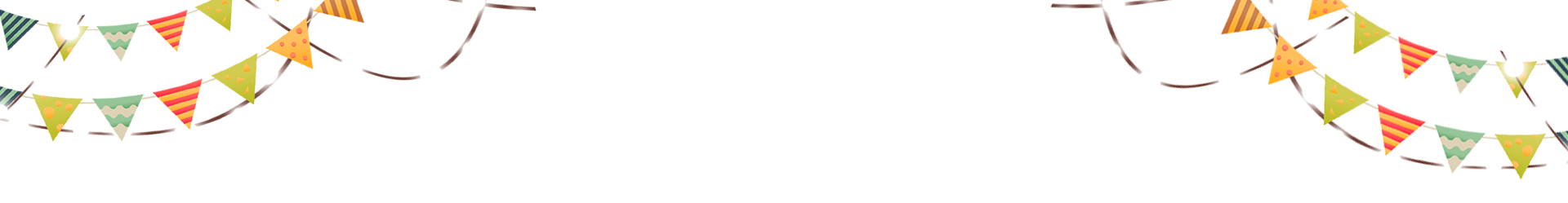 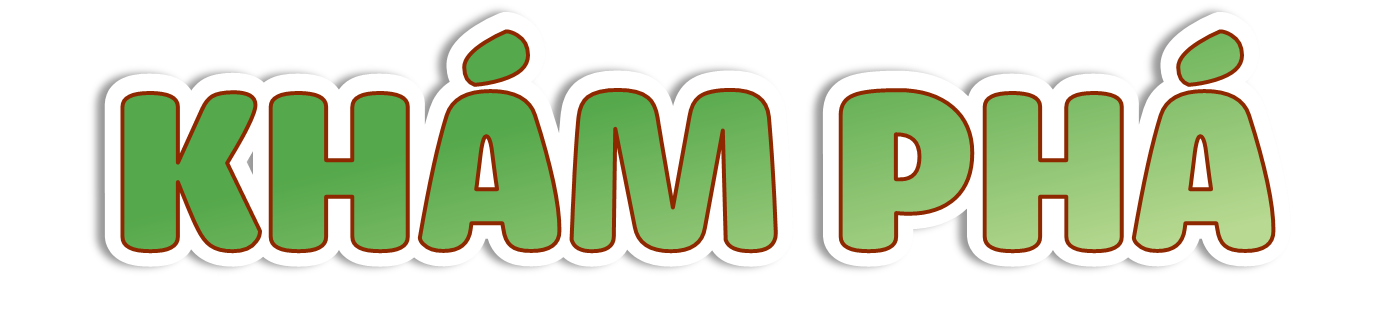 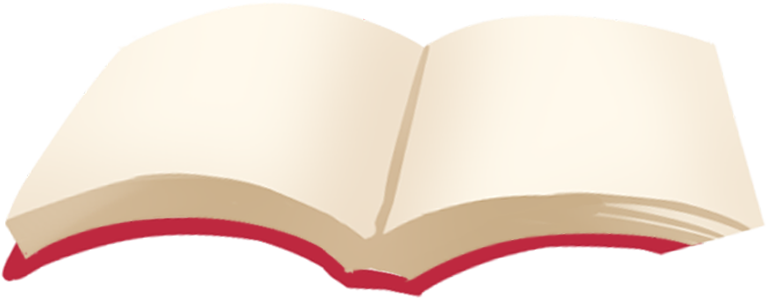 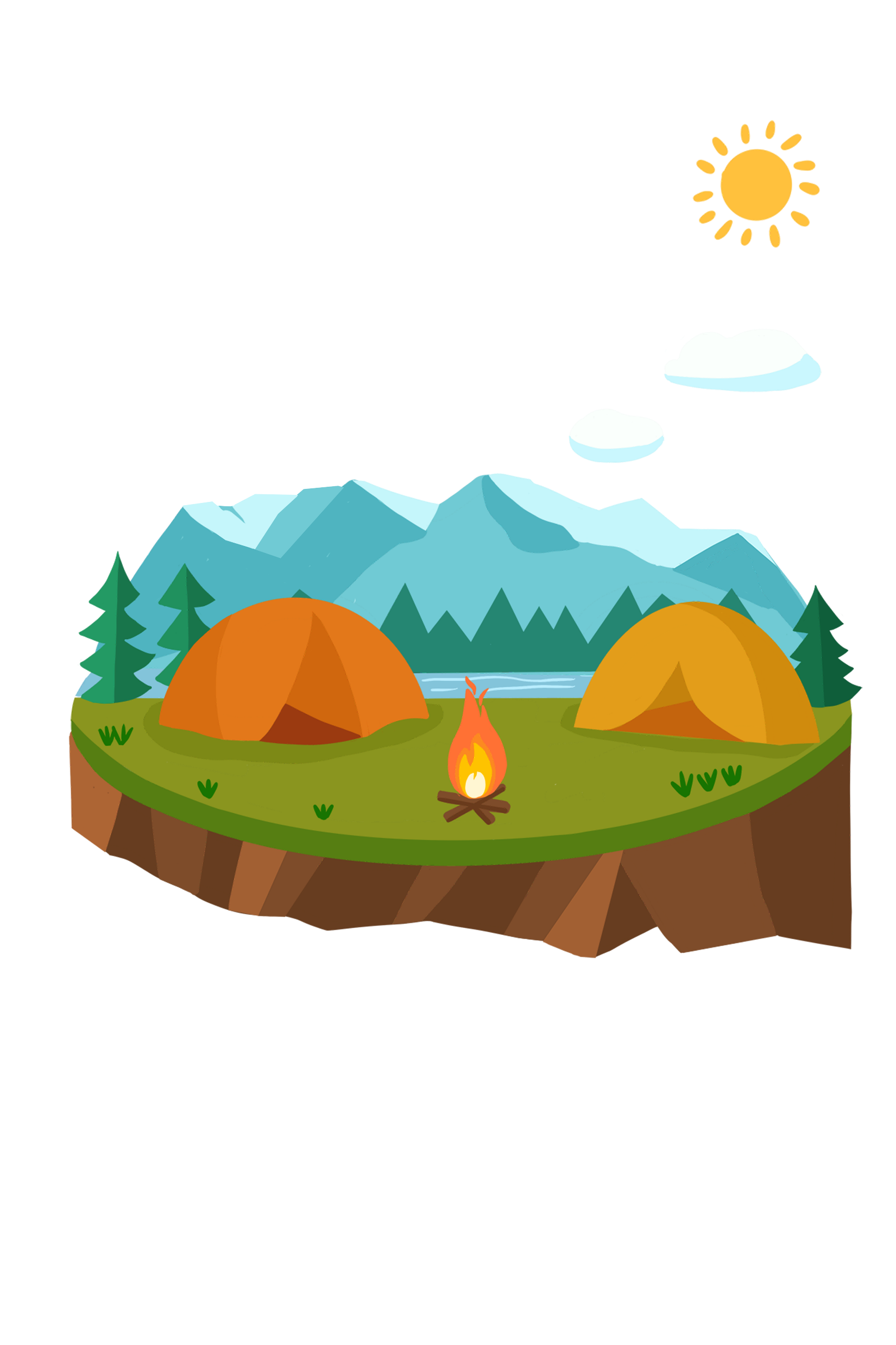 a) Tìm hiểu về địa hình và khoáng sản ở Việt Nam
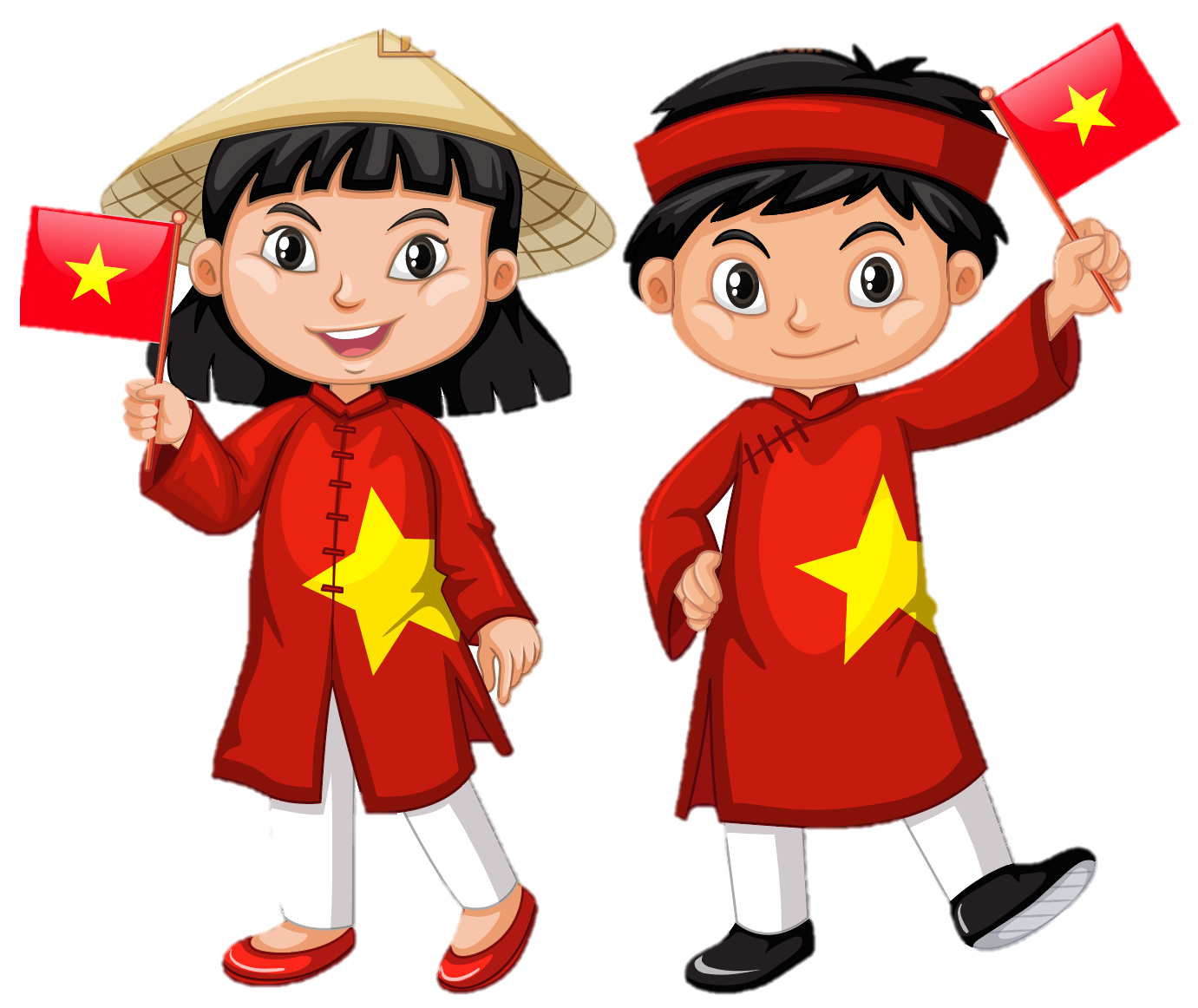 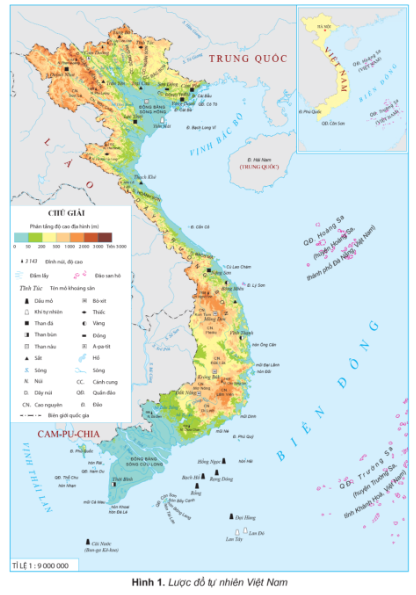 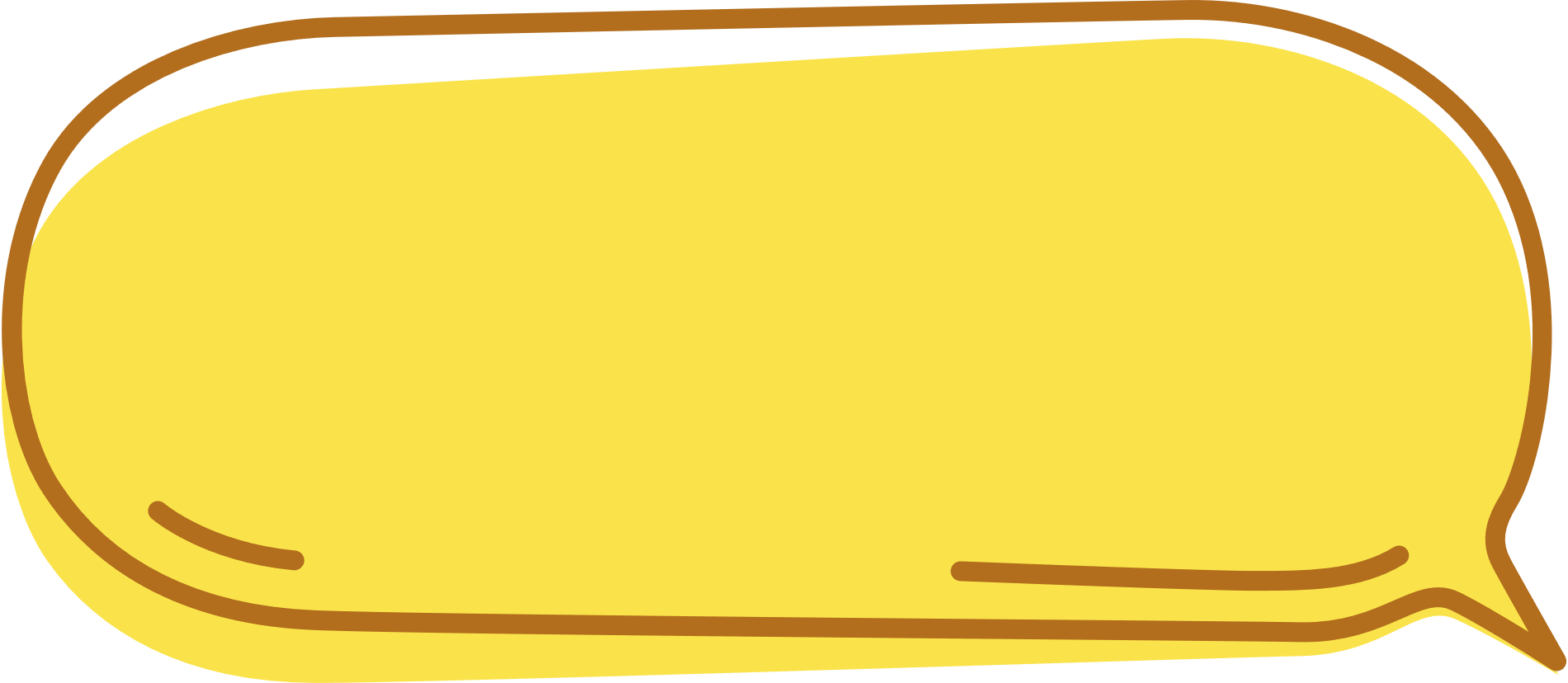 Đọc thông tin và quan sát hình 1 trang 11 SGK, em hãy:
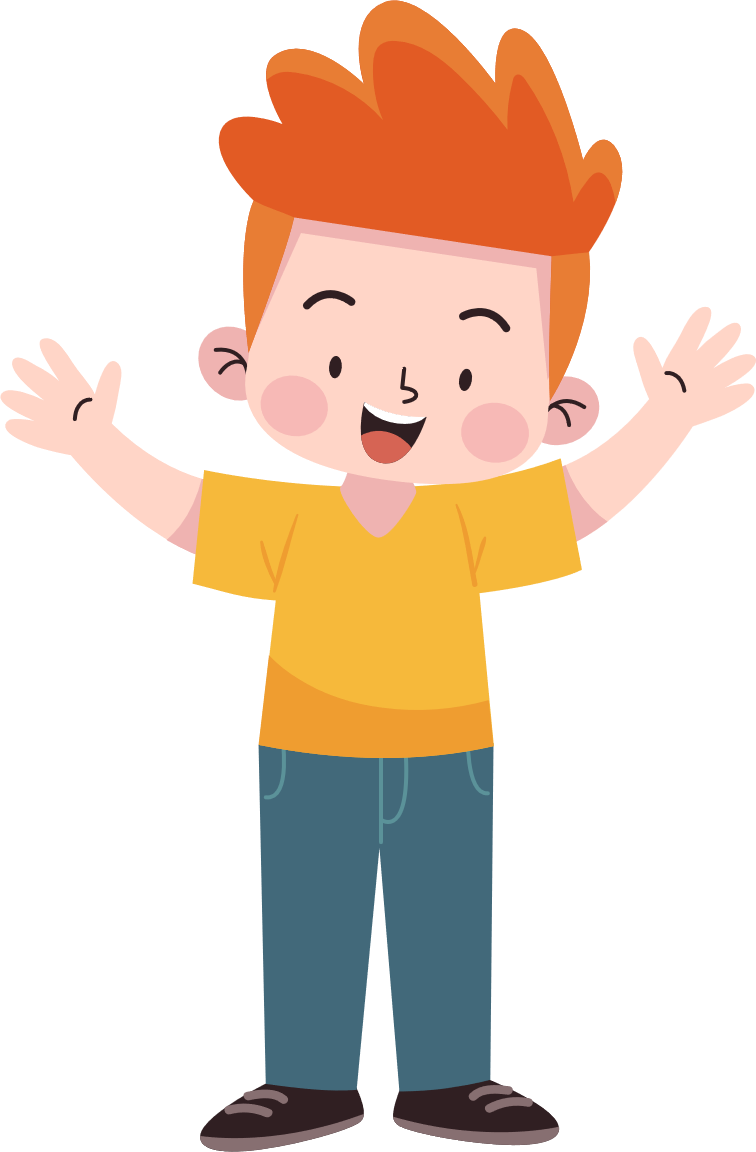 Trình bày một số đặc điểm của địa hình, và khoảng sản ở Việt Nam.
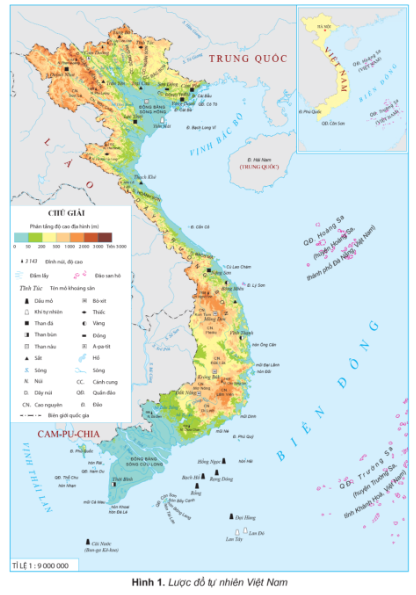 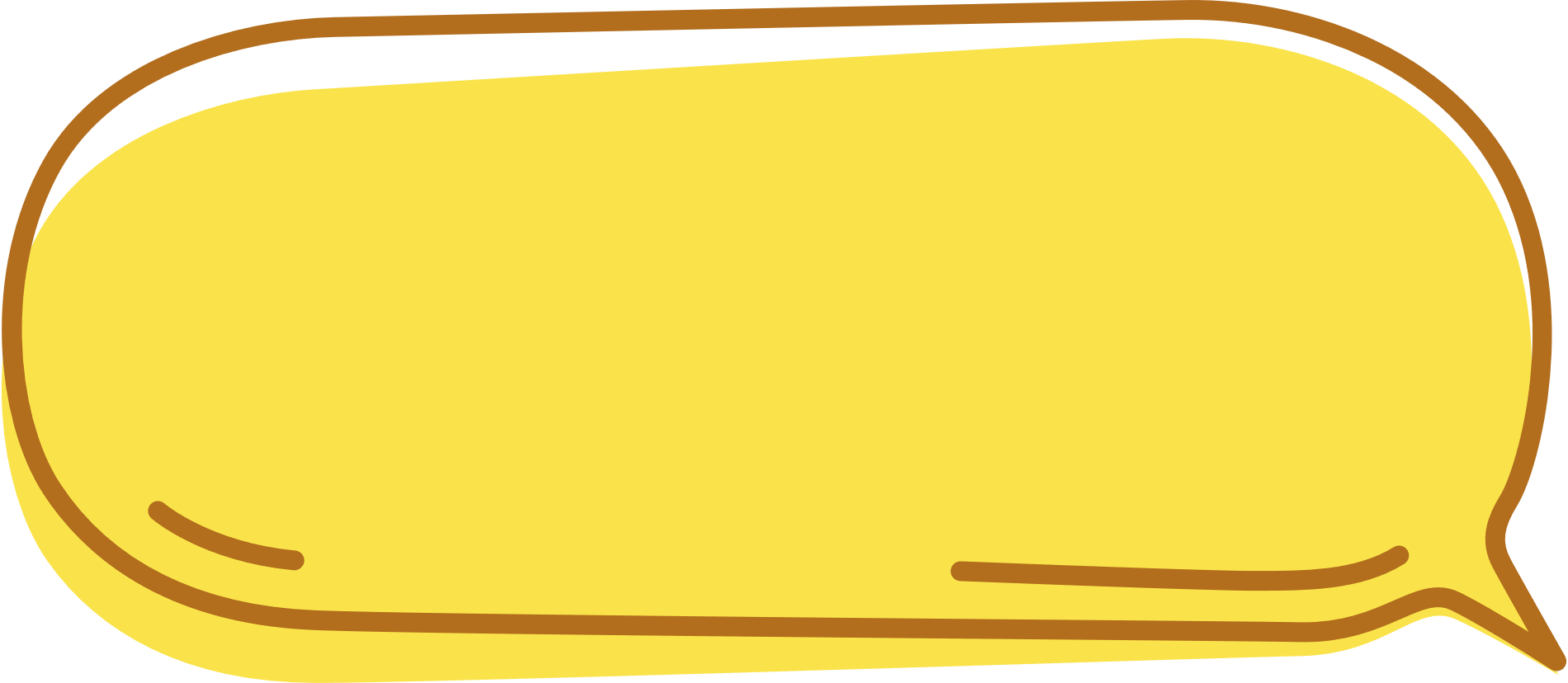 + Trên phần đất liền Việt Nam, 3/4 diện tích là đồi núi, nhưng chủ yếu là đồi núi thấp, 1/4 diện tích là đồng bằng và chủ yếu là đồng bằng phù sa sông bồi đắp.
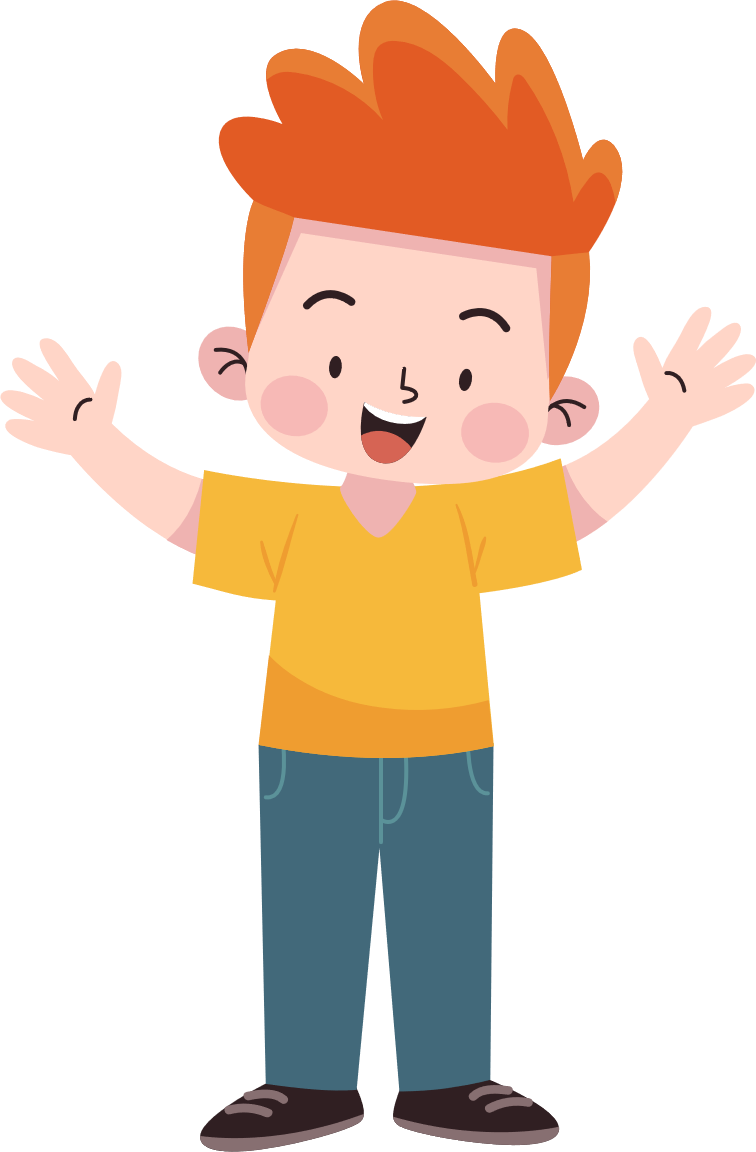 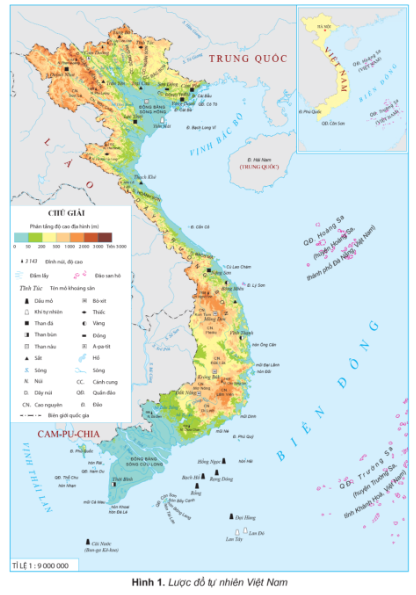 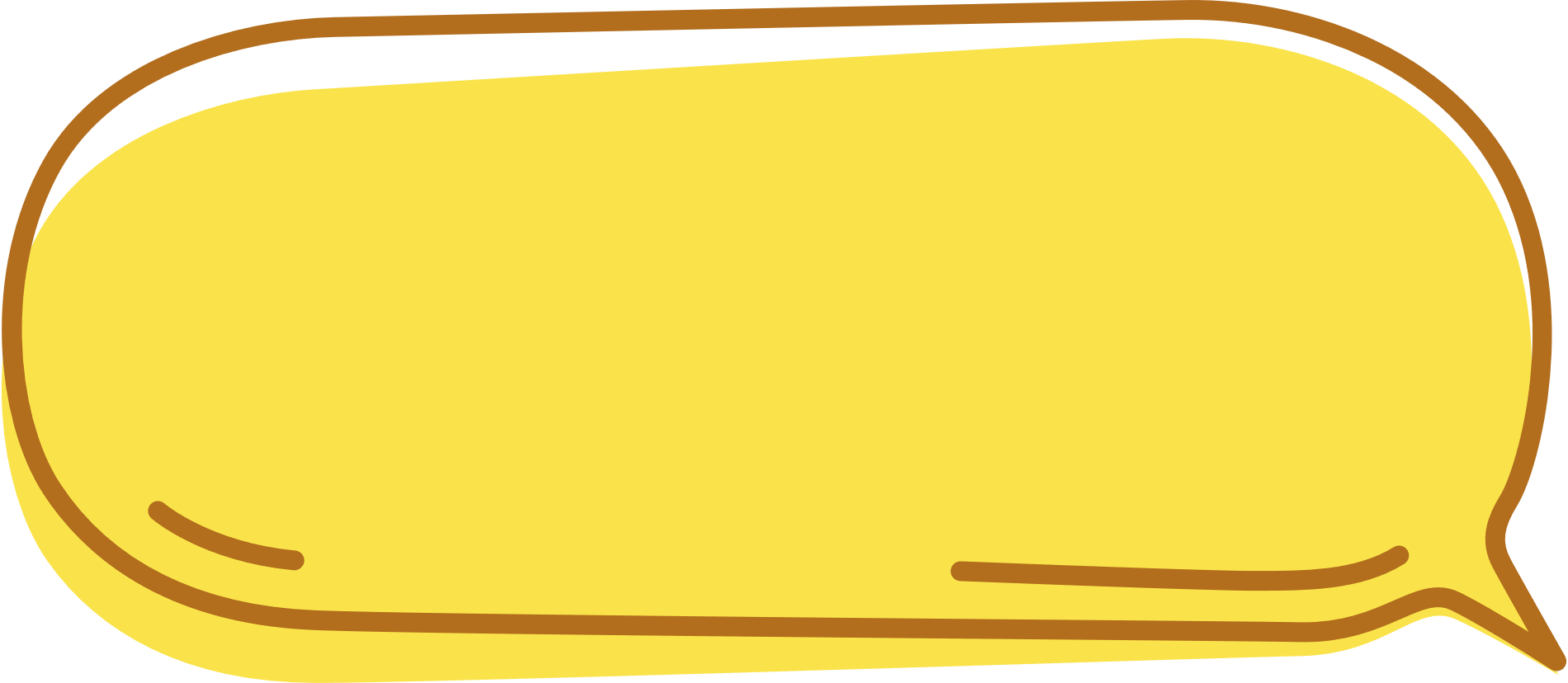 Việt Nam có nhiều loại khoáng sản nhưng phần lớn có trữ lượng vừa và nhỏ. Một số khoáng sản có trữ lượng lớn: than, dầu mỏ, khí tự nhiên, sắt, đồng, bô-xít, a-pa-tít...
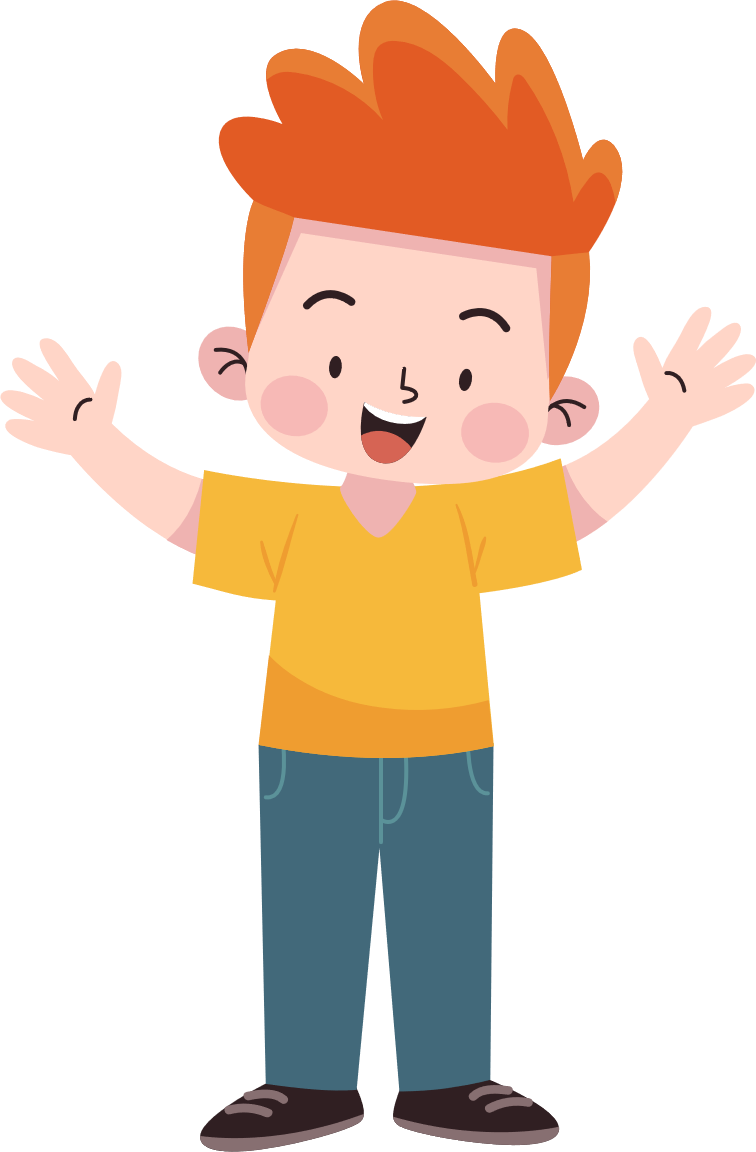 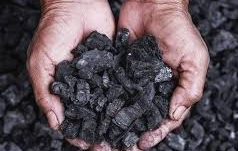 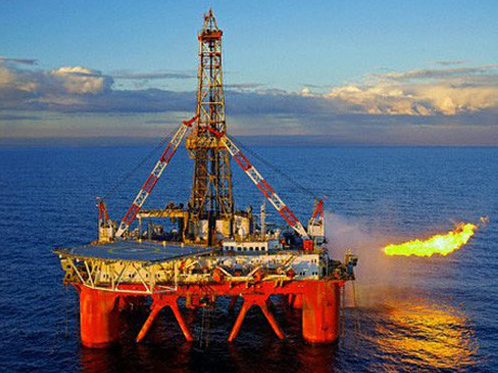 Than đá (Quảng Ninh)
Dầu mỏ (Biển Đông).
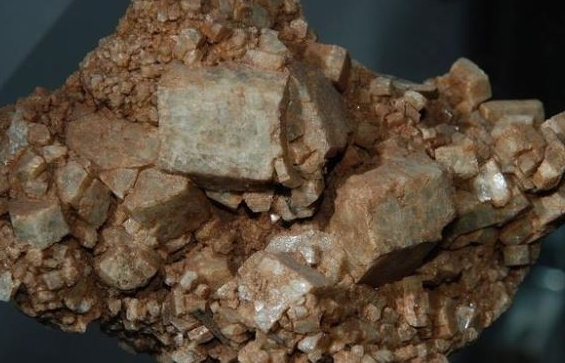 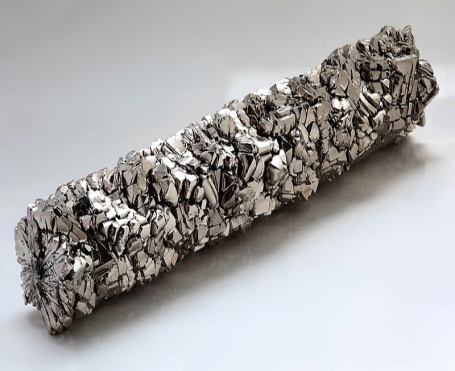 Titan (Thái Nguyên, Vũng Tàu)....
Apatit (Lào Cai)
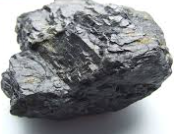 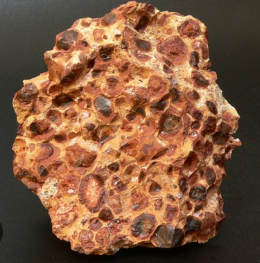 Bô-xít (Tây Nguyên)
Quặng sắt (Thái Nguyên, Yên Bái, Hà Tĩnh)
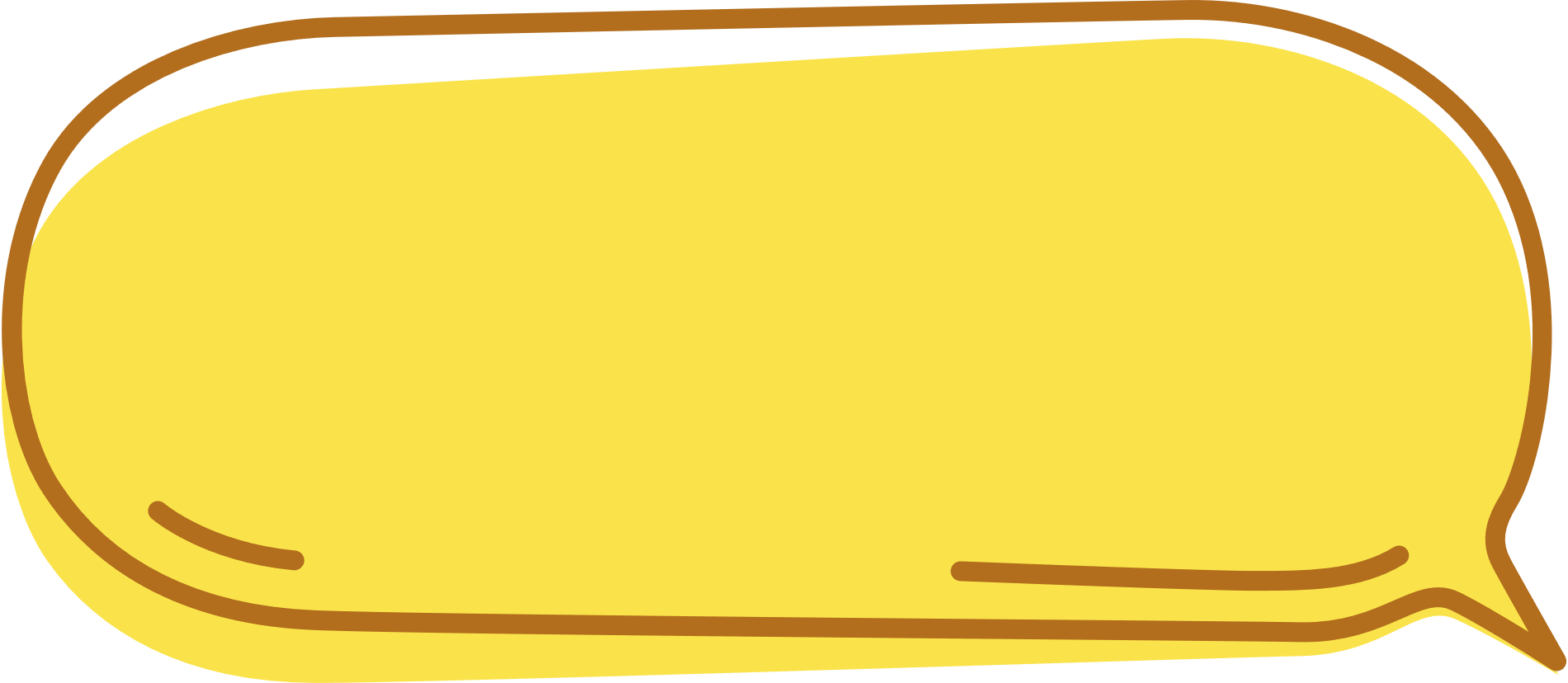 Xác định trên lược đồ các dãy núi có hướng tây bắc – đông nam, các dãy núi có hướng vòng cung và các đồng bằng lớn ở Việt Nam.
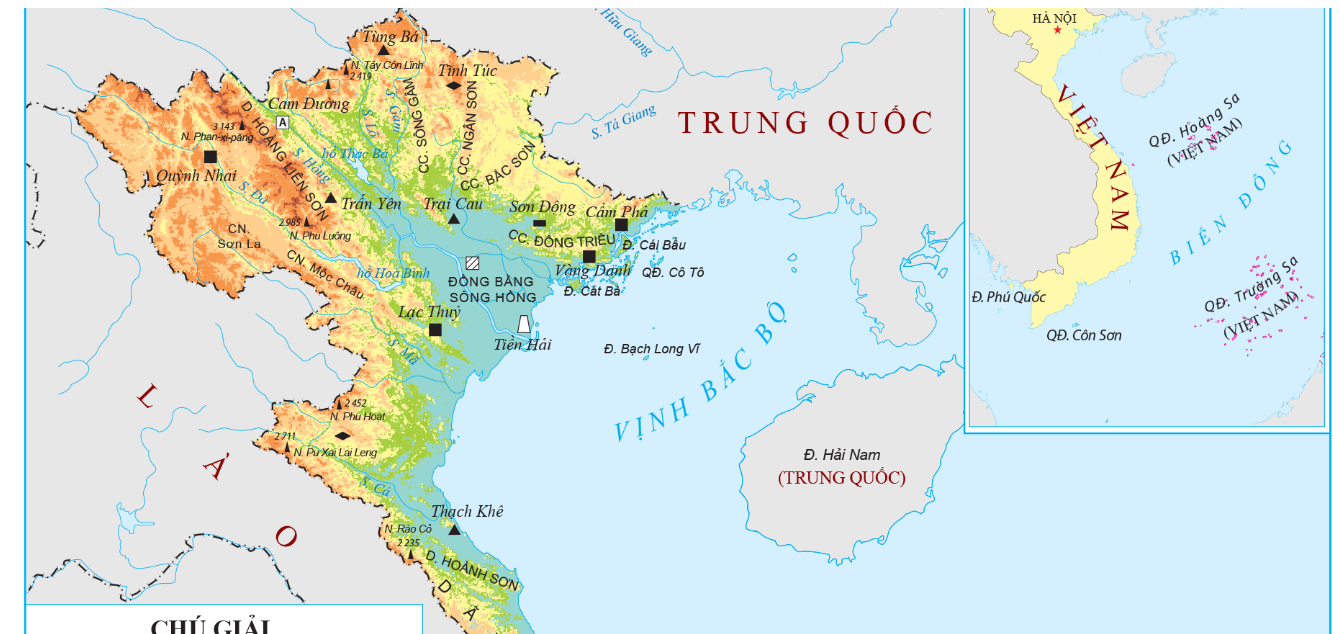 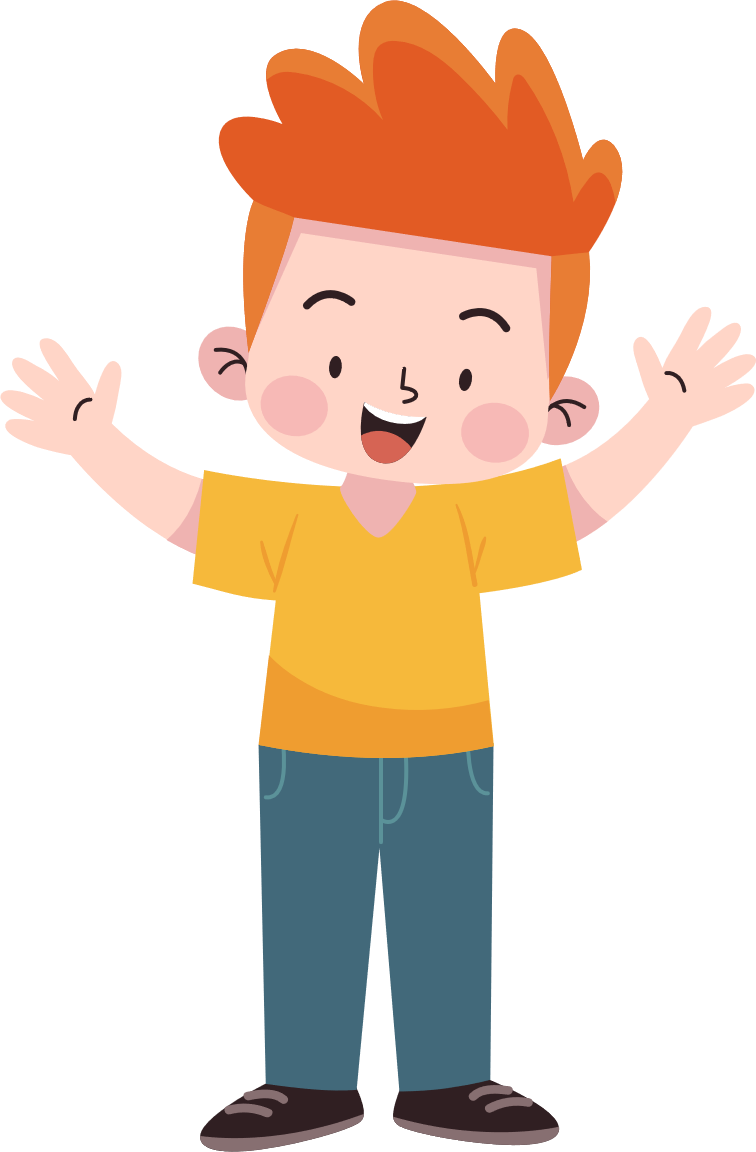 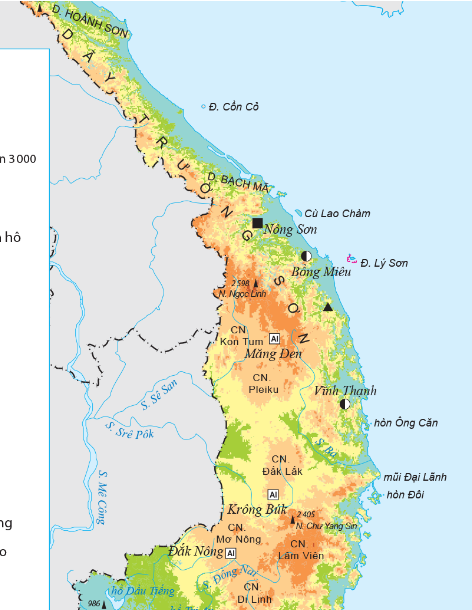 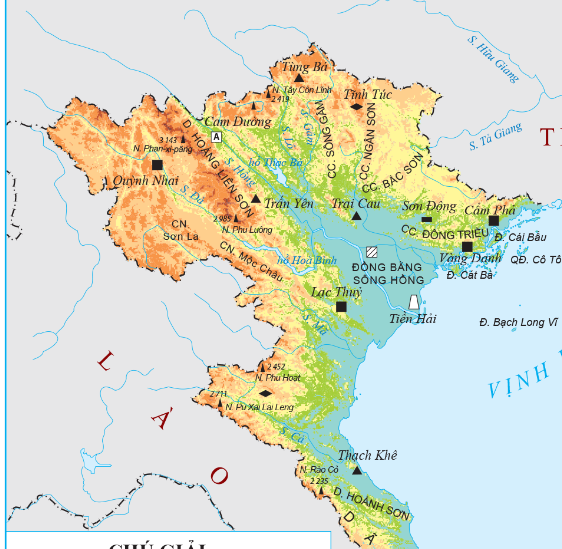 Dãy núi có hướng tây bắc – đông nam: Dãy Hoàng Liên Sơn, dãy Trường Sơn.
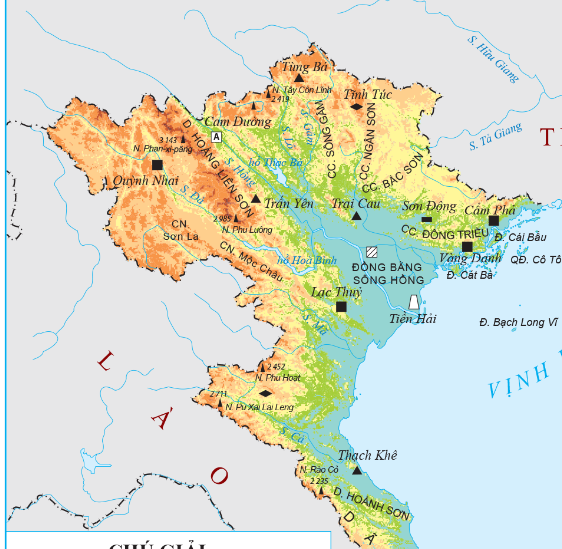 Dãy núi có hướng vòng cung: Sông Gâm, Ngân Sơn, Bắc Sơn, Đông Triều.
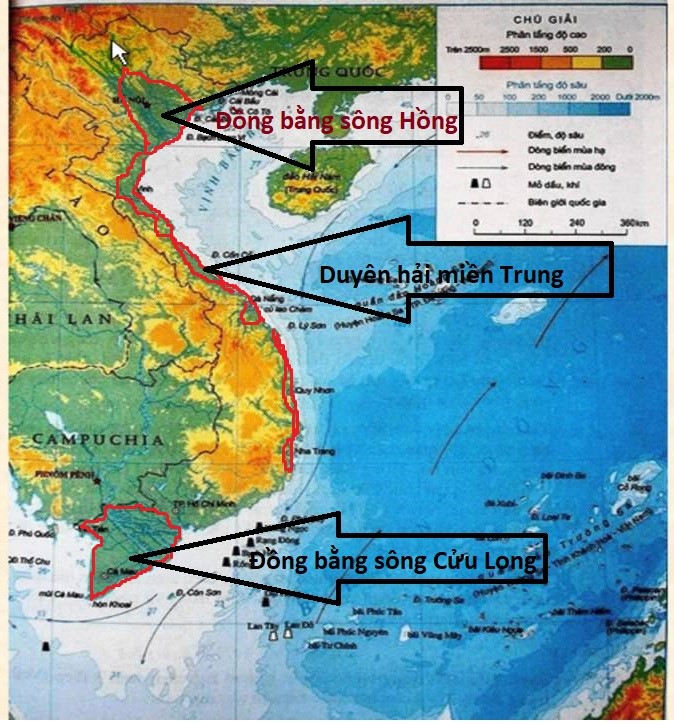 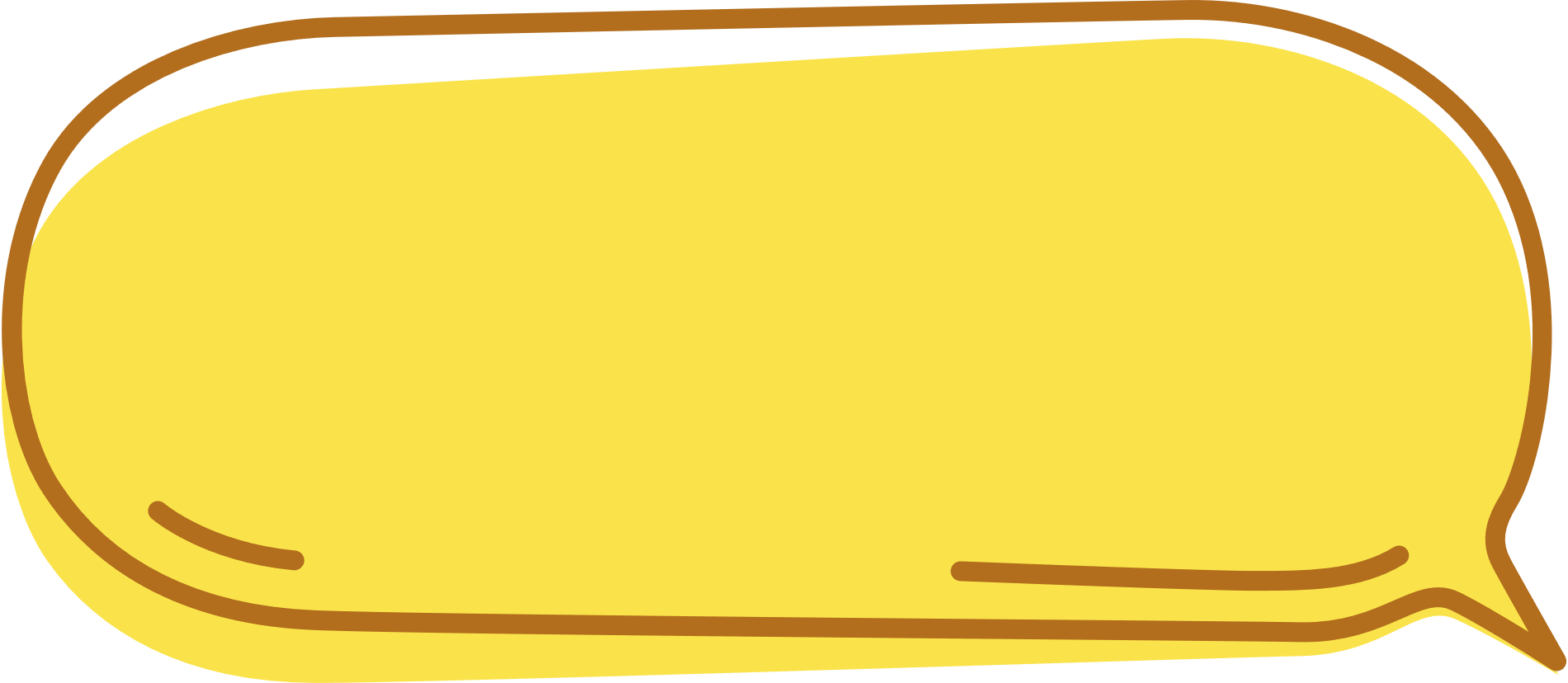 Các đồng bằng lớn ở Việt Nam: Đồng bằng Sông Hồng, đồng bằng Sông Cửu Long, Đồng bằng Duyên hải miền Trung.
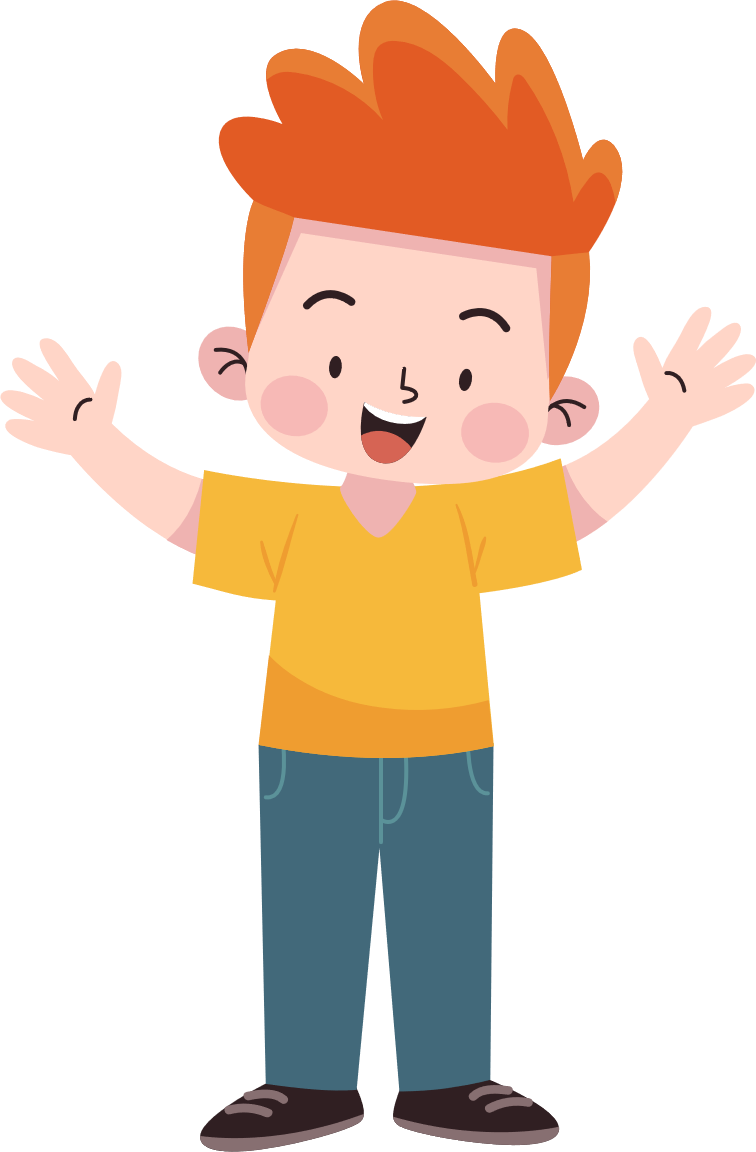 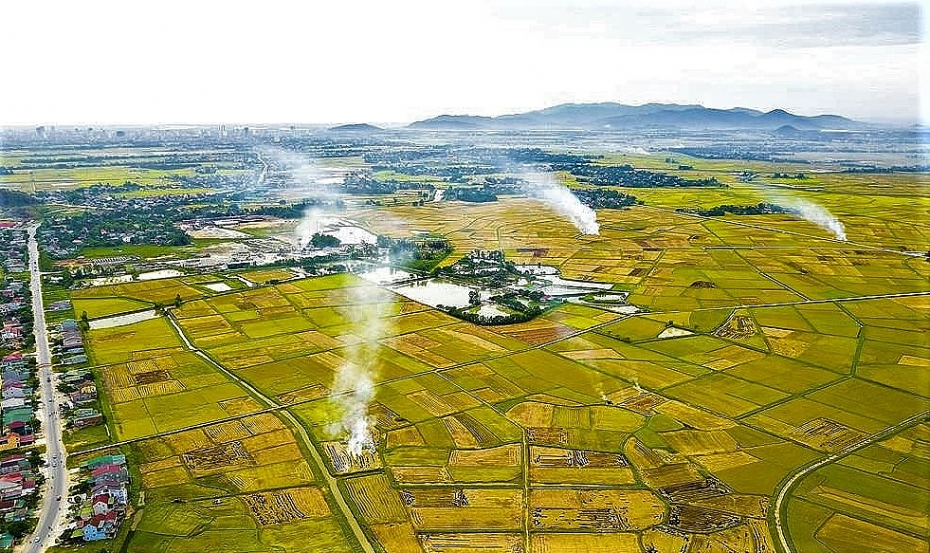 Đồng bằng Sông Hồng
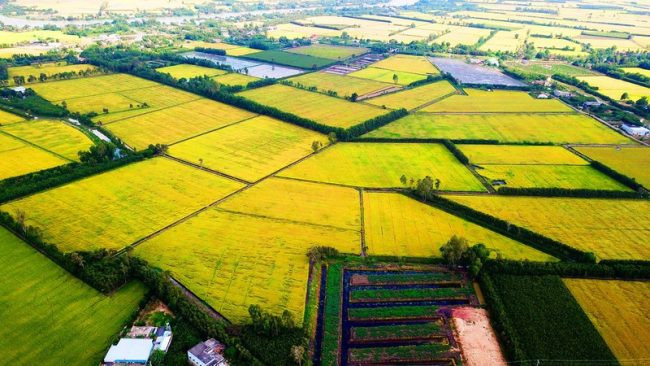 Đồng bằng Sông Cửu Long
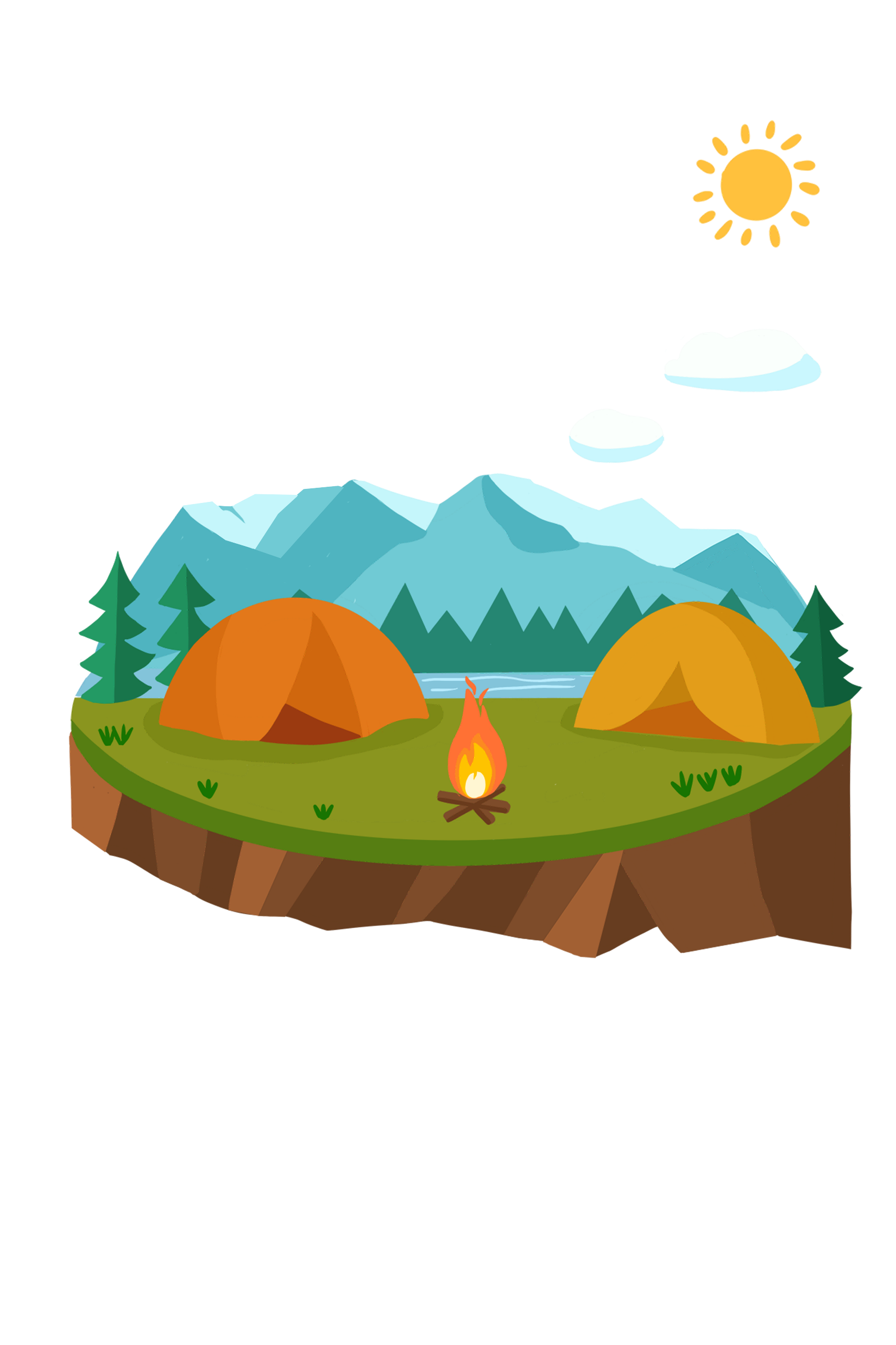 b) Tìm hiểu về khí hậu ở Việt Nam
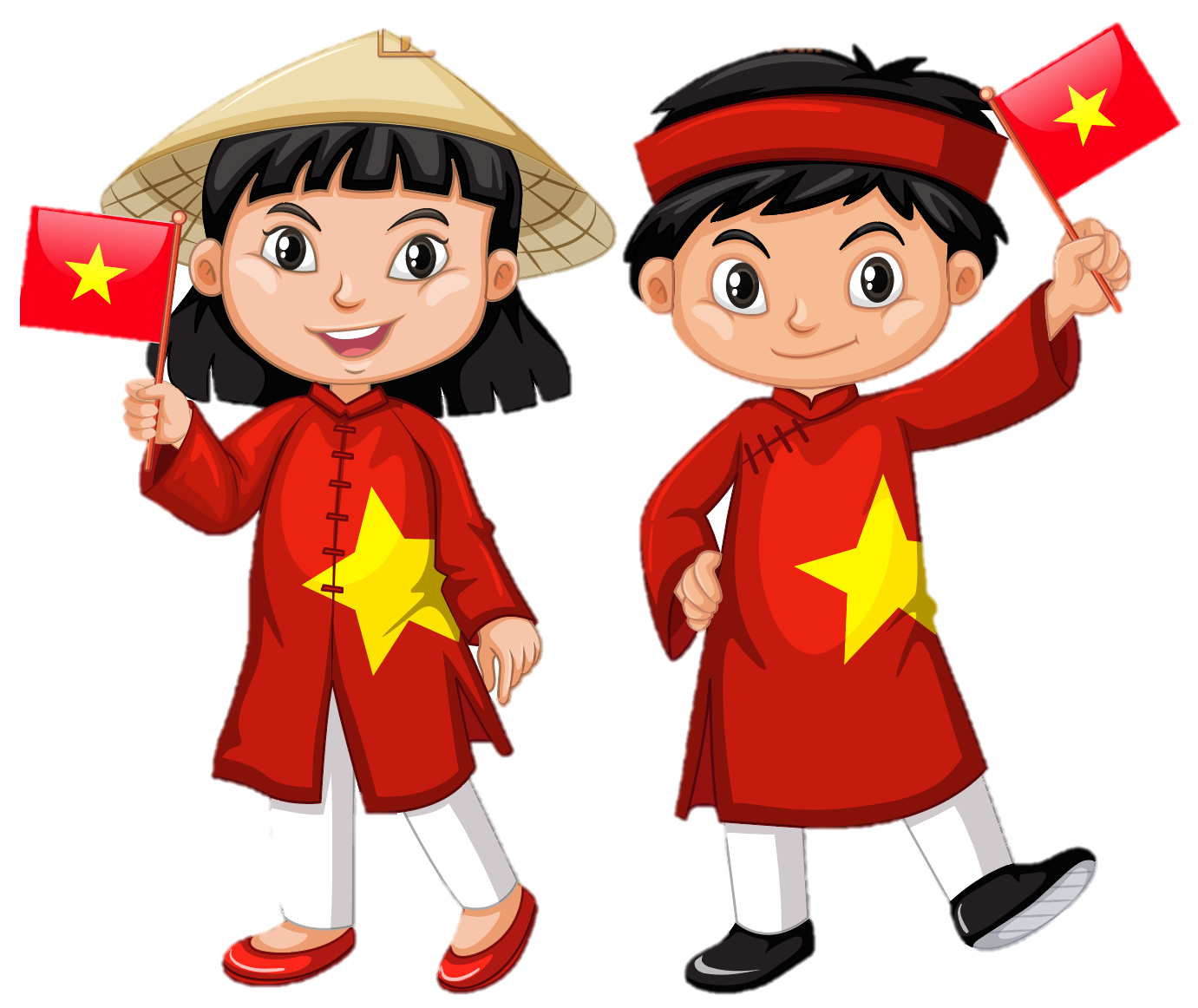 Đọc thông tin, em hãy trình bày một số đặc điểm khí hậu ở Việt Nam.
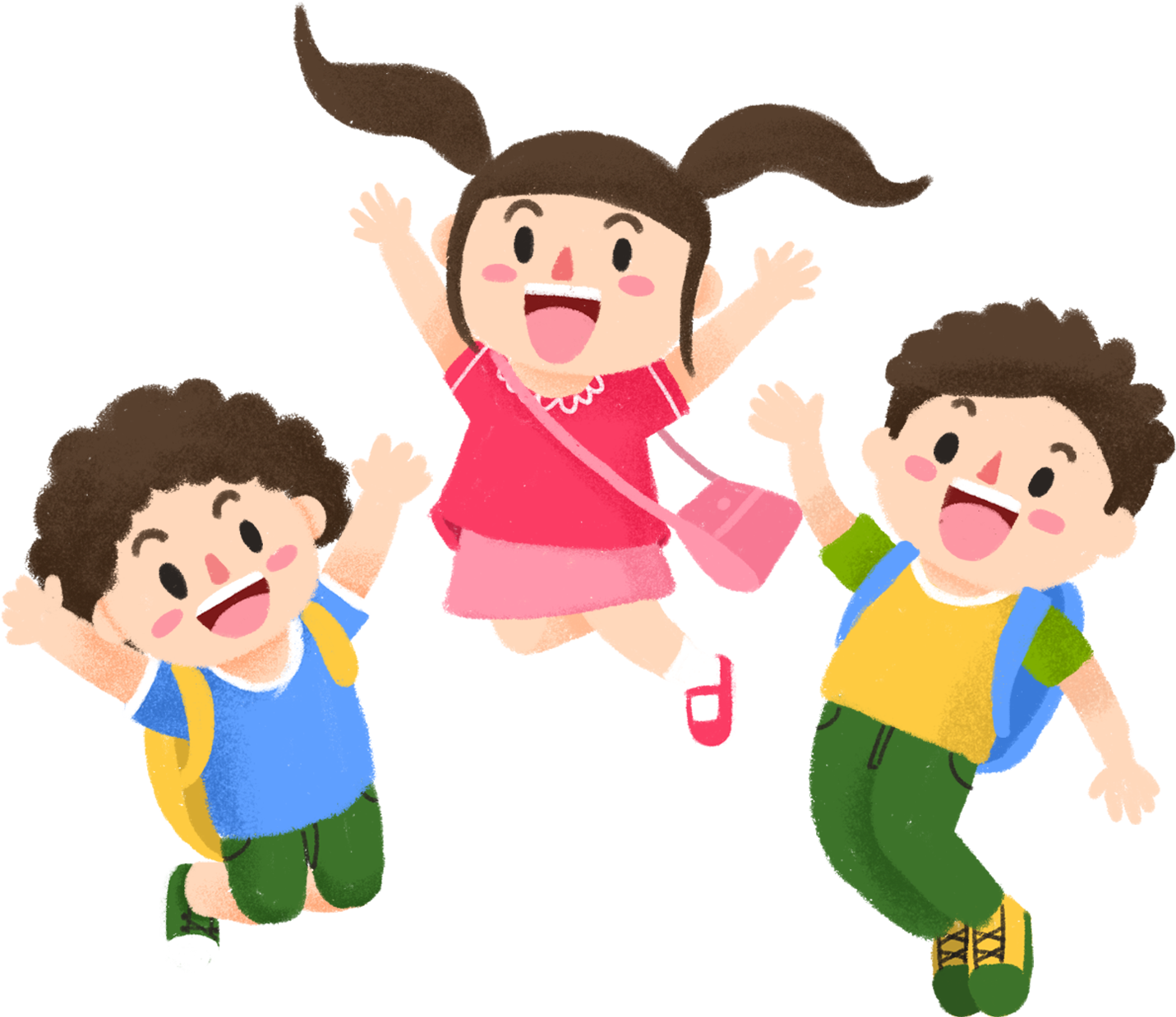 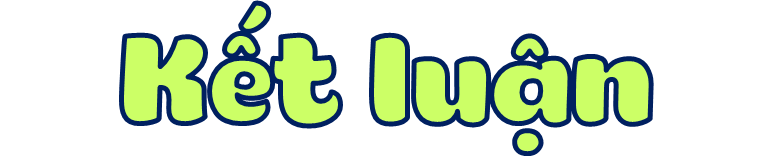 Việt Nam có khí hậu nhiệt đới ẩm gió mùa, với tính chất gần như nóng quanh năm (trừ vùng núi cao), mưa nhiều, gió và mưa thay đổi theo mùa.
Khí hậu nước ta có sự khác nhau giữa phần lãnh thổ phía bắc và phần lãnh thổ phía nam dãy Bạch Mã.
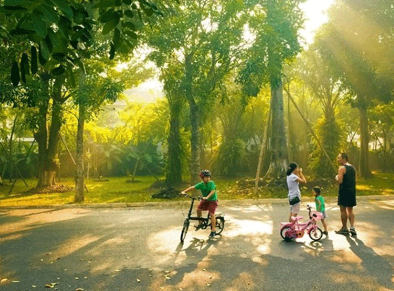 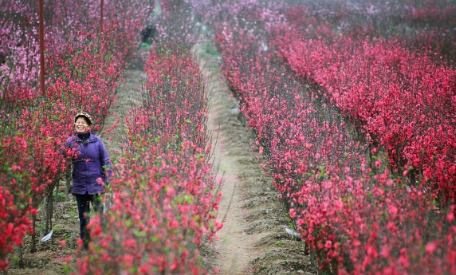 Mùa Hè (miền Bắc)
Mùa Xuân (miền Bắc)
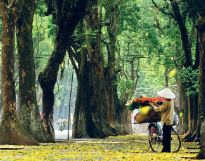 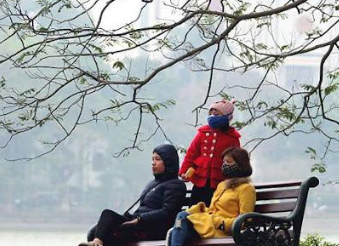 Mùa Đông(miền Bắc)
Mùa Thu (miền Bắc)
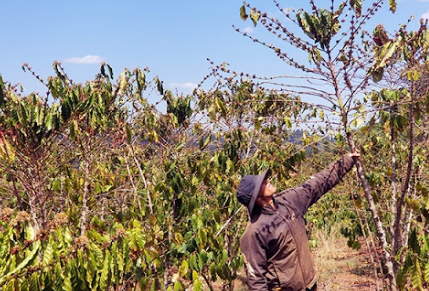 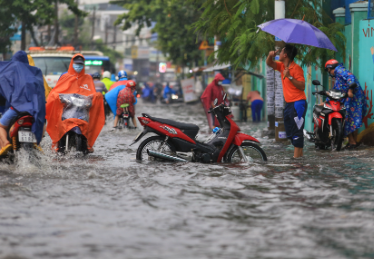 Mùa mưa (miền Nam)
Mùa khô (miền Nam)